«Что такое деньги?»
Результаты обучения:
Метапредметные: формирование экономического кругозора, расширение представления об истории, функциях и видах денег.
Предметные: развитие начальных знаний по предмету экономика, формировать у школьников понятие «деньги», для чего они нужны, познакомить с историей возникновения денег.
Личностные: развивать речь учащихся, интерес к истории, экономике, умение работать в парах.
Формы работы: индивидуальная, групповая, коллективная.
Методы работы: рассказ, беседа, исследовательский метод, творческая работа.
Предметы, которые нужны людям
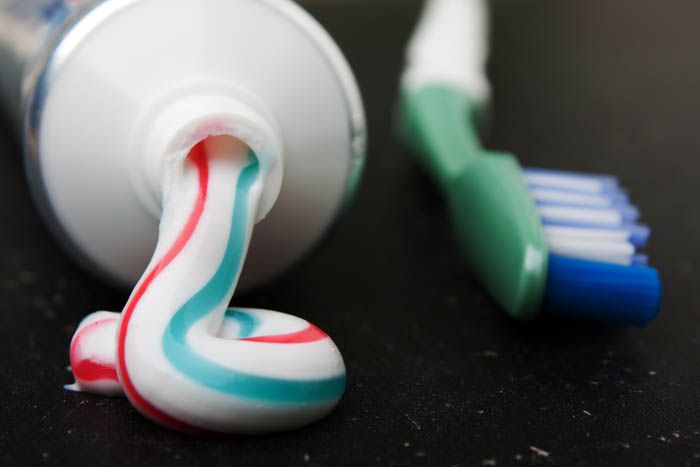 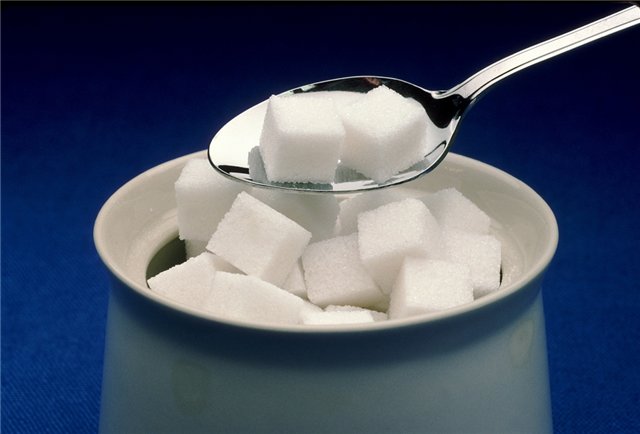 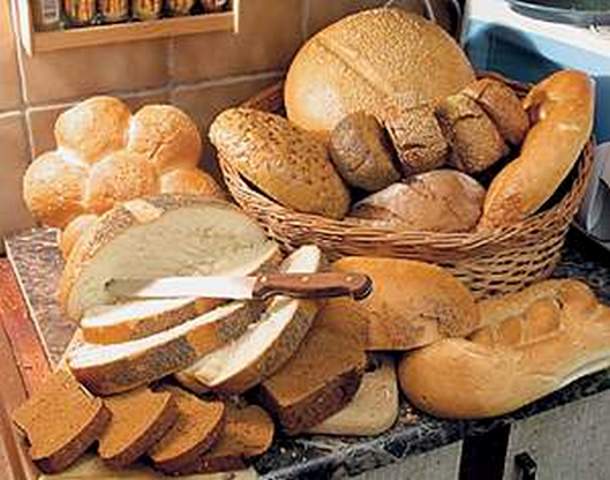 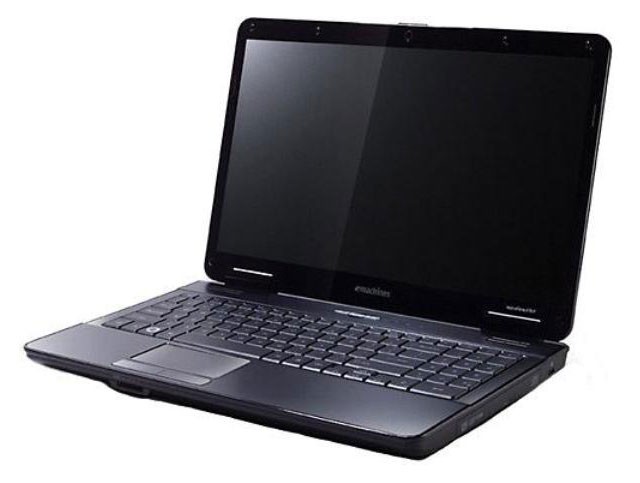 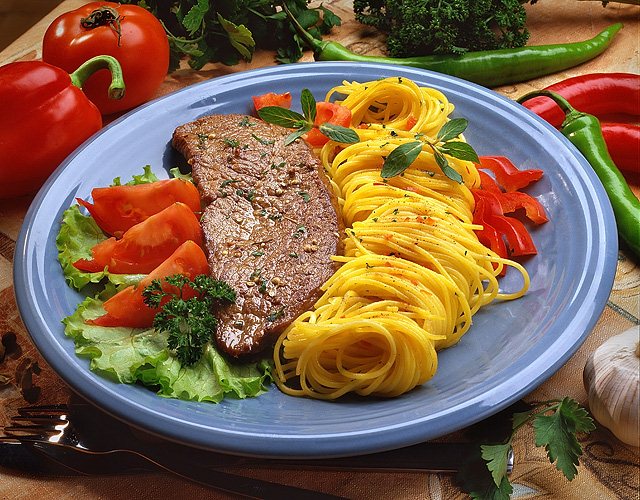 Как получить то, что хочется?
Можно обменяться или купить за деньги
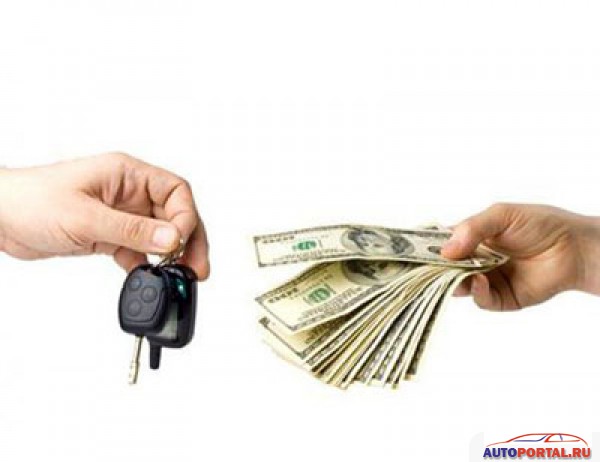 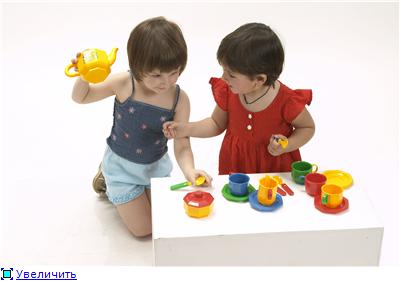 Что такое деньги?
«Деньги- металлические и бумажные знаки, являющиеся мерой стоимости при купле- продаже, средством платежей и предметом накоплений». С.И.Ожегов.
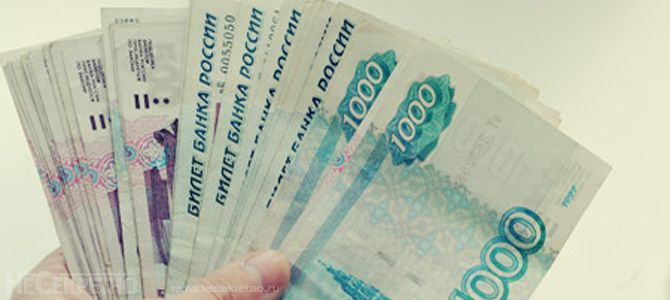 Купля – продажа – обмен товарами в котором участвуют деньги.
Какие бывают способы обмена?
На какие товары можно обменять деньги? На какие услуги?
История возникновения денег
Много лет назад бумажных и металлических денег не было. Для получения нужных товаров люди обменивались на то, что ценилось. Вместо денег использовали:
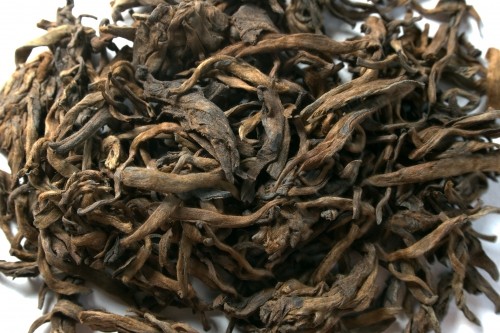 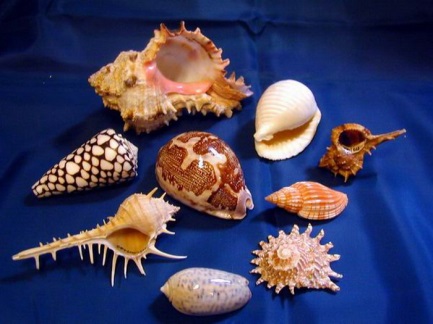 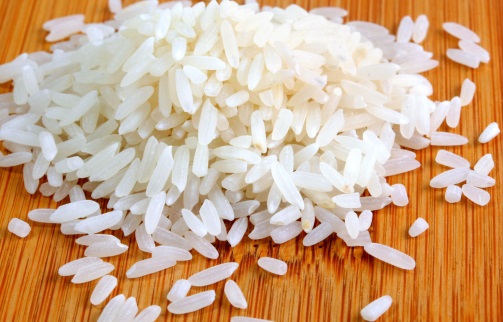 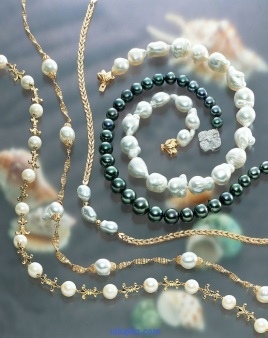 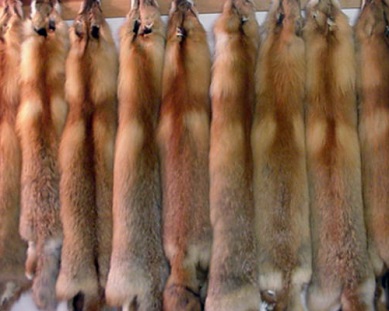 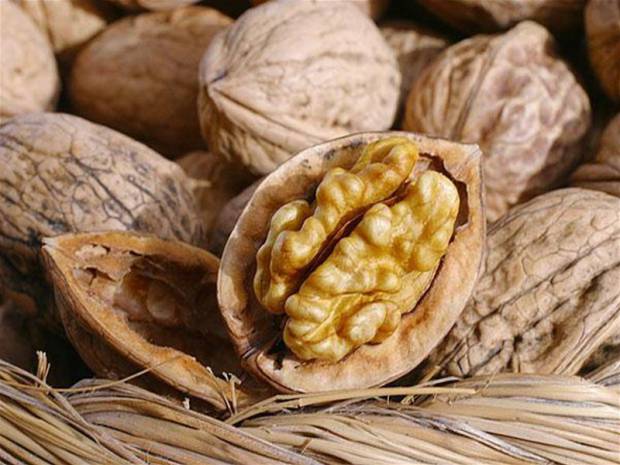 Первые мировые деньги
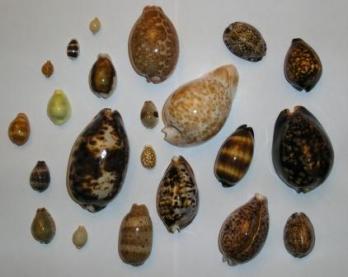 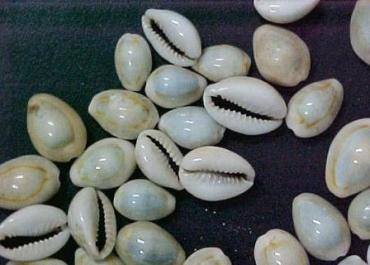 Раковины каури с Мальдивских островов в Индийском океане.
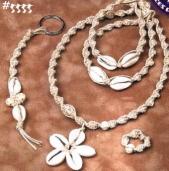 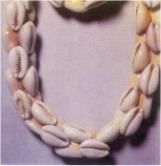 Служили деньгами во многих странах Азии,  Африки  и Европы.
Металлические деньги
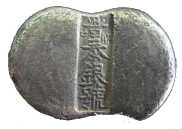 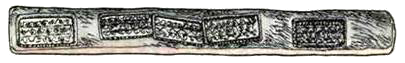 Римский слиток с клеймом
Серебряный лям из Китая
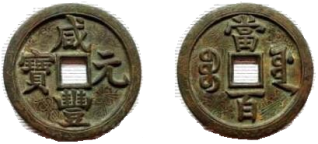 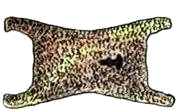 Серебряные кольца – в Египте
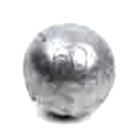 Бронзовый слиток из Микен
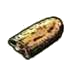 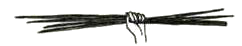 Медный слиток
 из Италии
Свинцовый шарик из 
Северной Америки
Железные прутья из Греции.
По-гречески «горсть» - драхма.
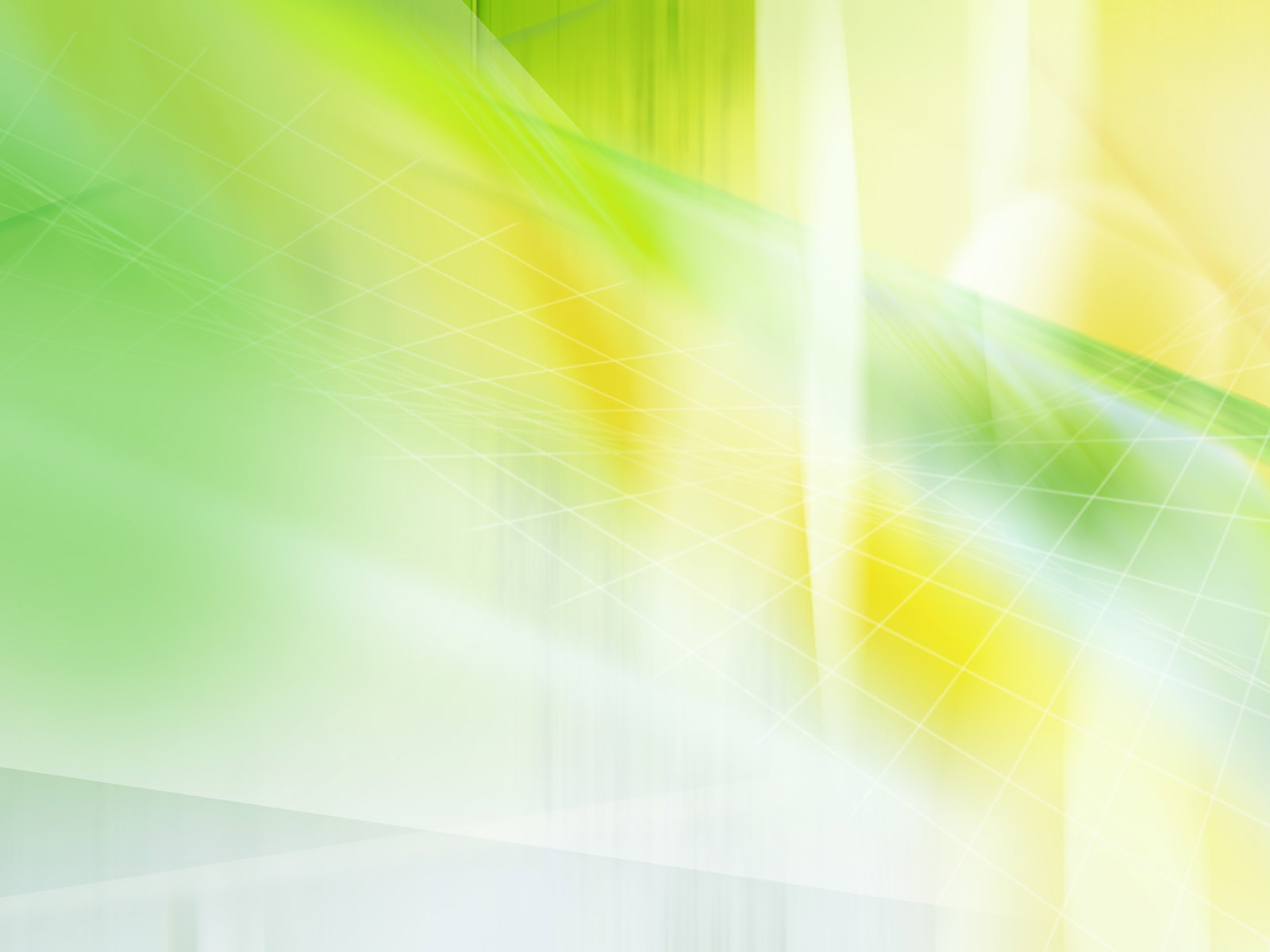 Деньги
купюры     монеты
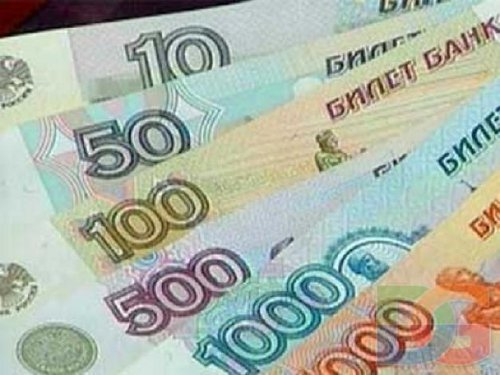 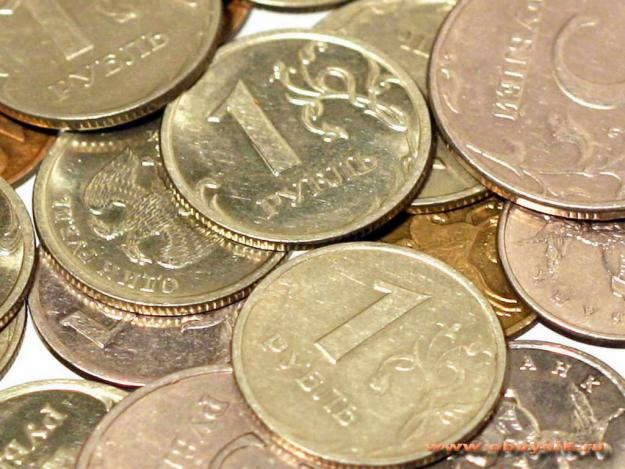 США                    Европа
Доллар
Евро
Украина
Деньги НА РУСИ
Сначала на Руси использовали заграничные монеты, а потом стали чеканить свои – гривны. Гривну можно было разрубить на несколько частей и получить монеты меньшего достоинства. От слова «рубить» и появилось современное название РУБЛЬ.
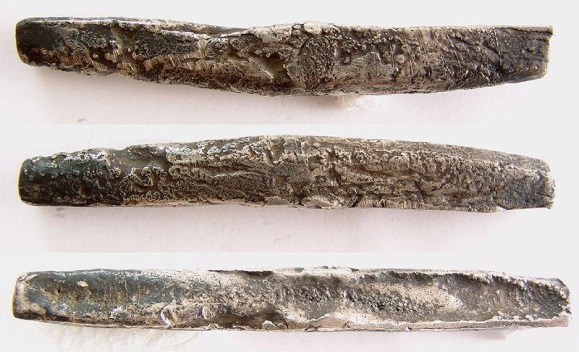 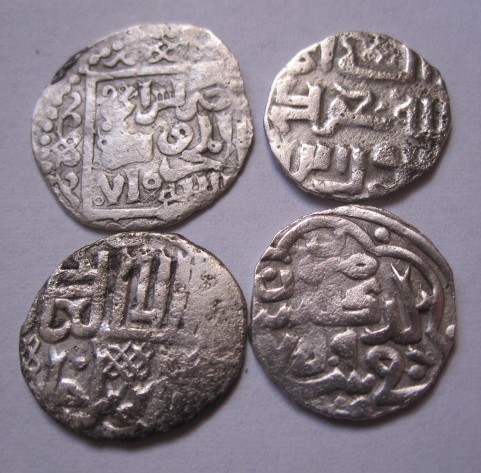 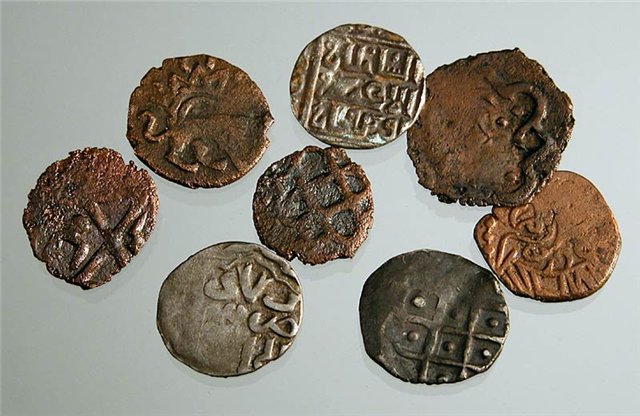 ДЕНЬГИ НА РУСИ
Но долгое время основной являлась единицей расчета оставалась копейка – маленькая серебряная монета с изображением всадника с копьем. Отсюда и ее название – КОПЕЙКА.
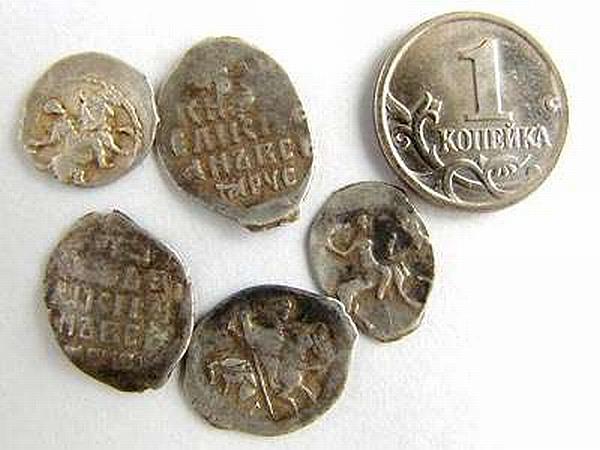 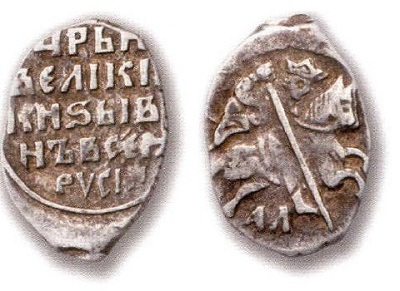 БУМАЖНЫЕ ДЕНЬГИ
Бумажные банкноты появились значительно позже и понемногу начали вытеснять своих металлических собратьев, так как были дешевле по производству и удобнее в обороте.
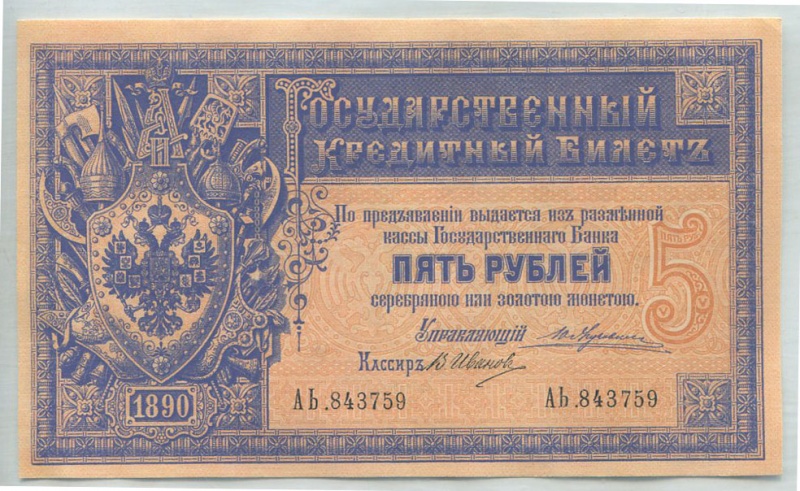 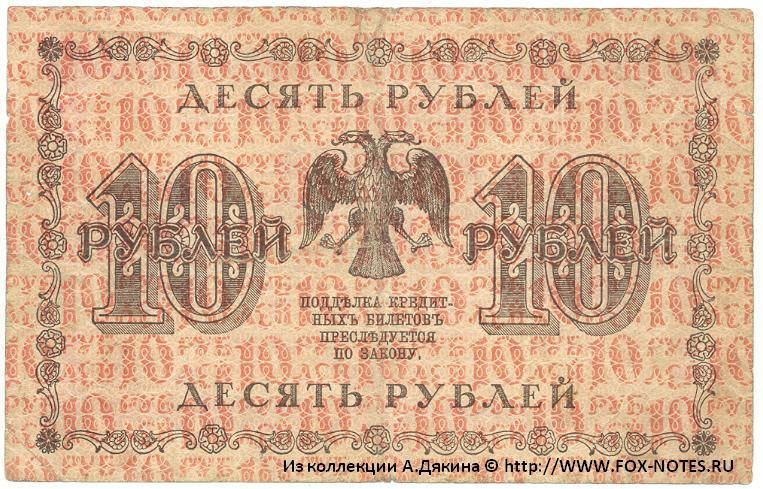 СОВРЕМЕННЫЕ ДЕНЬГИ
В современной России люди пользуются как металлическими, так и бумажными деньгами. А называются они, как и много лет назад – КОПЕЙКА и РУБЛЬ.
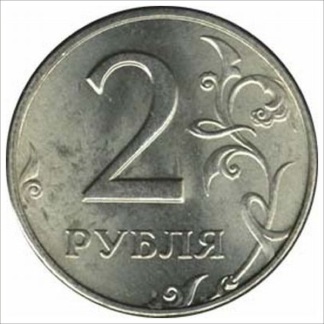 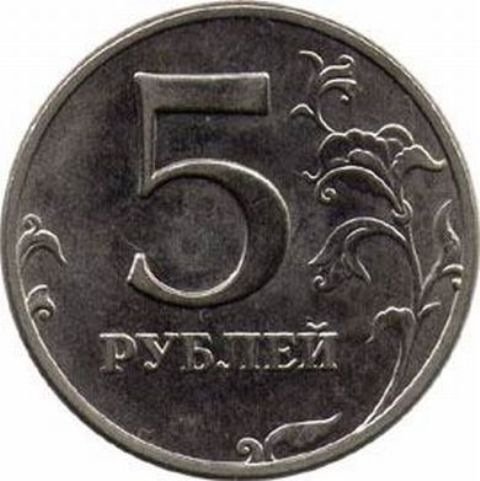 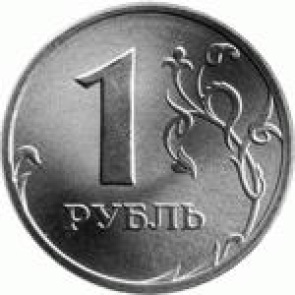 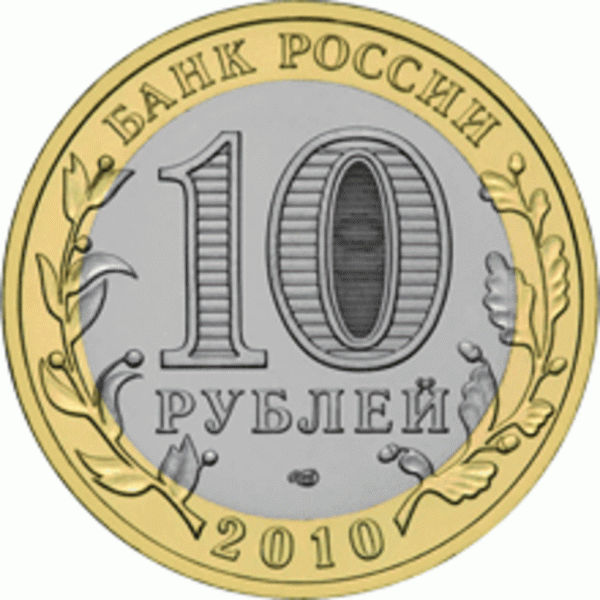 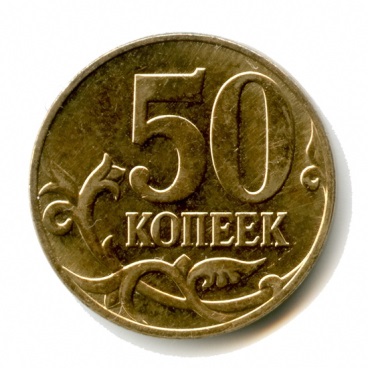 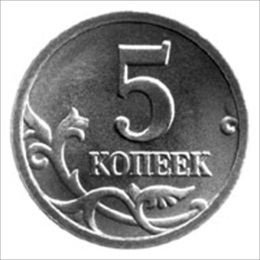 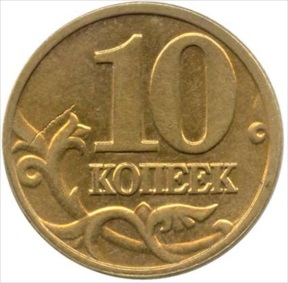 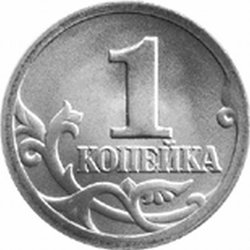 СОВРЕМЕННЫЕ ДЕНЬГИ
Бумажные купюры выпускаются разного достоинства, на них изображены достопримечательности нашей страны и известные личности.
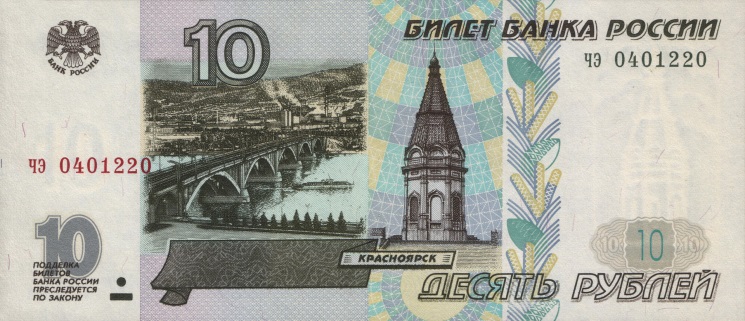 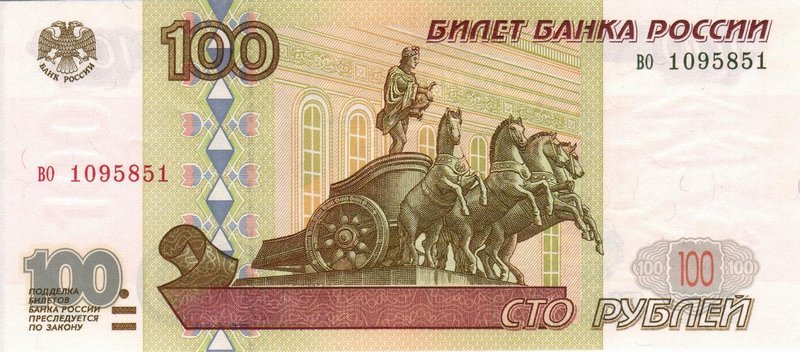 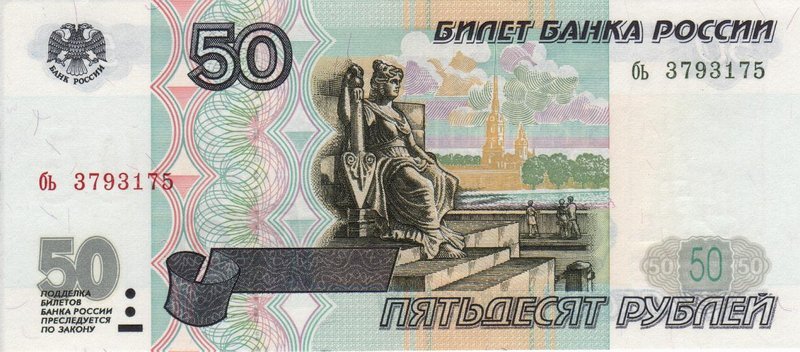 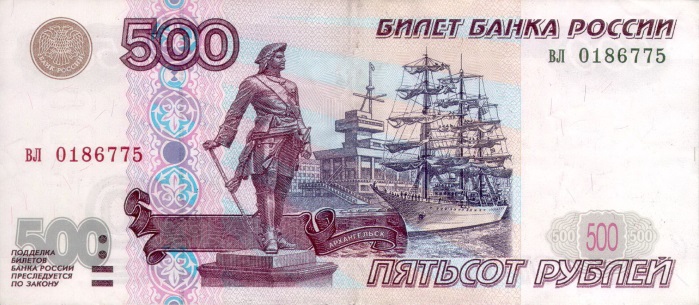 Работа по группам
Задача 1
Пчела Майя, живущая в Цветочной стране, прилетев в магазин, купила 100 граммов меда и заплатила за это 2 зернышка арахиса. Продавец Муравей сдал сдачу - 2 лепестка розы. Какие деньги существуют в Цветочной стране? Какую функцию выполняют деньги в данном случае? (Выберите один из вариантов:
- средства накопления (сбережения);
-средства обмена на товары или услуги;
-мера стоимости (цена товара).)
Подведение итогов:
Что такое деньги?
Как появились деньги?
Какими были первые деньги?
Вывод:   деньги – особый товар, который можно обменивать на любые другие товары и услуги.
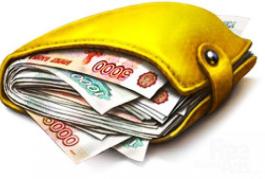 Сегодня на уроке:
Я узнал…
Я научился…
Мне понравилось…
Я бы хотел…
Новые знания мне пригодятся…